Práca – trest alebo radosť?
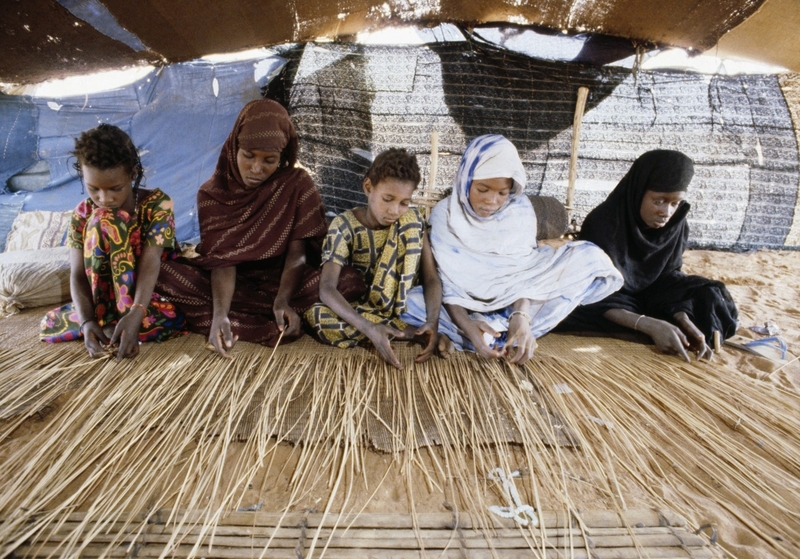 Prvé ľudské profesie
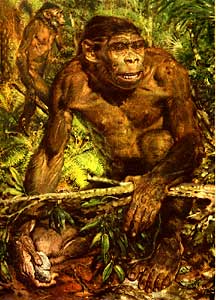 zberač
lovec
roľník (poľnohospodár)
remeselník
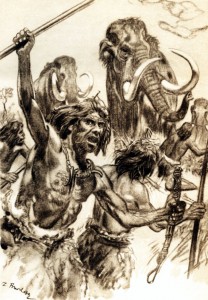 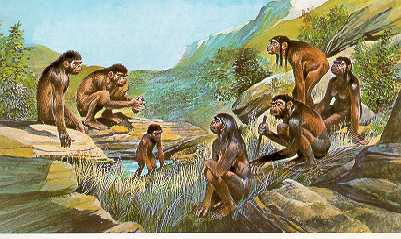 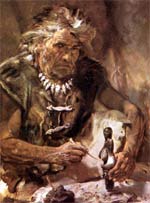 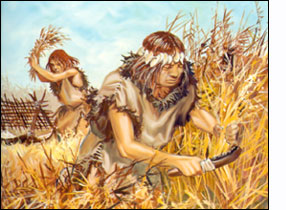 Zberač a lovec
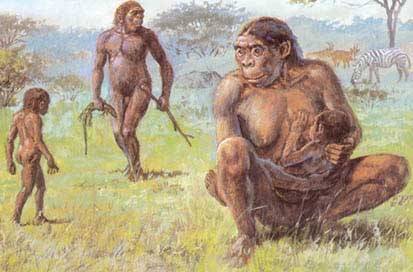 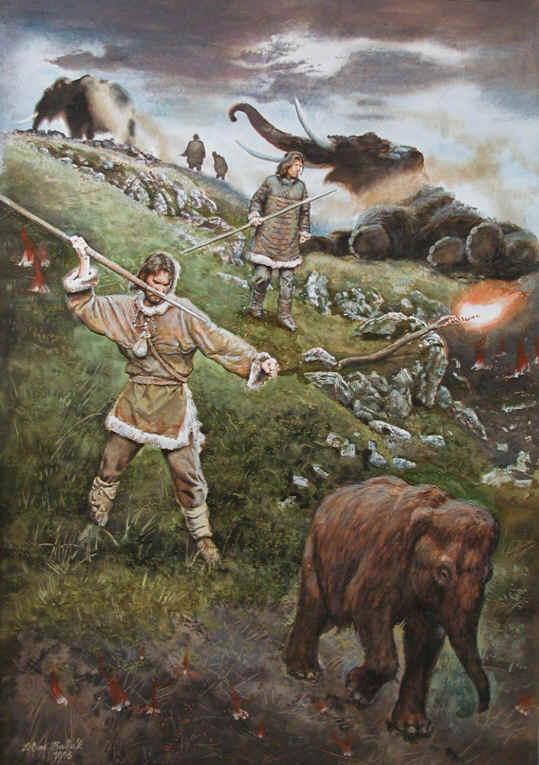 MINULOSŤ
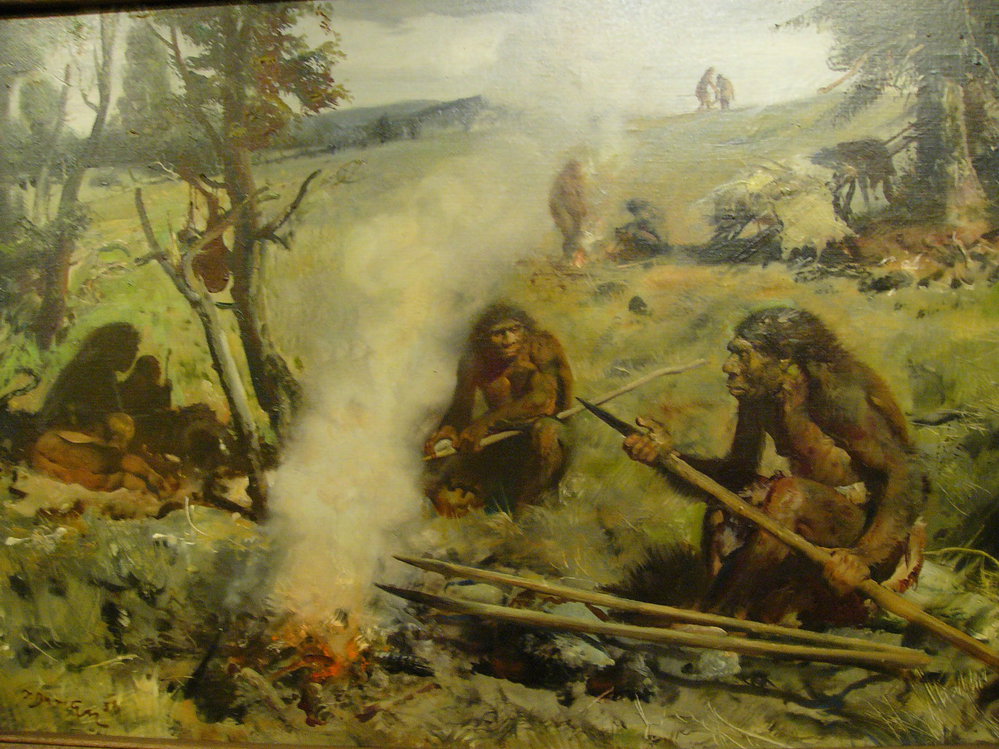 SÚČASNOSŤ
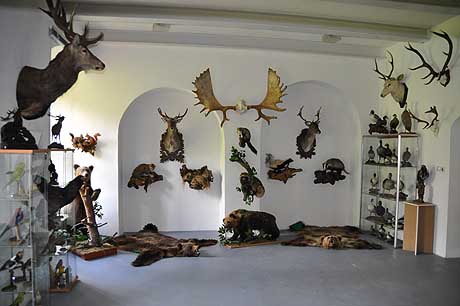 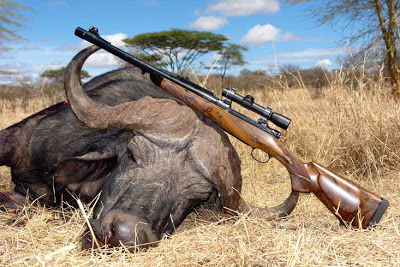 Roľník
nástroje
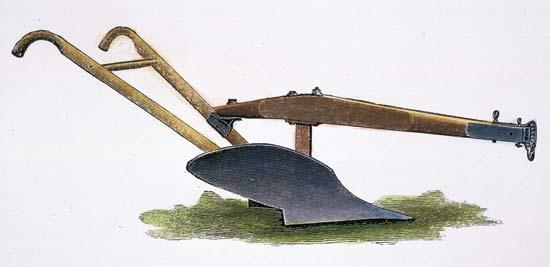 pluh
MINULOSŤ
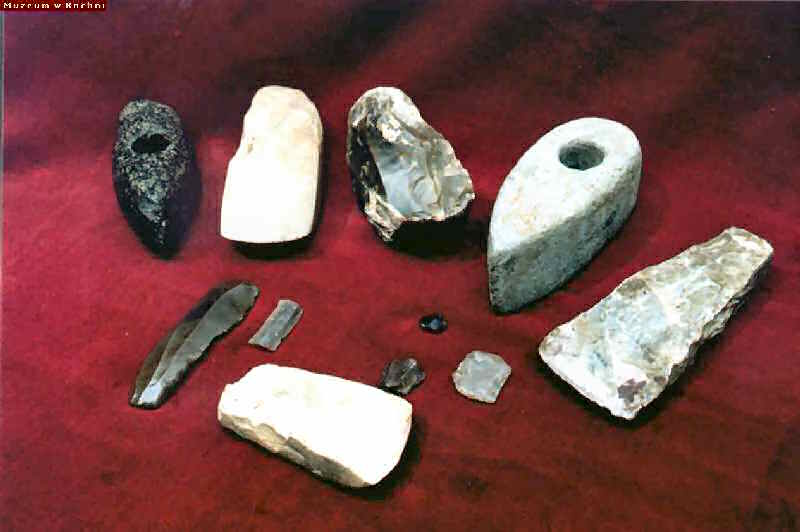 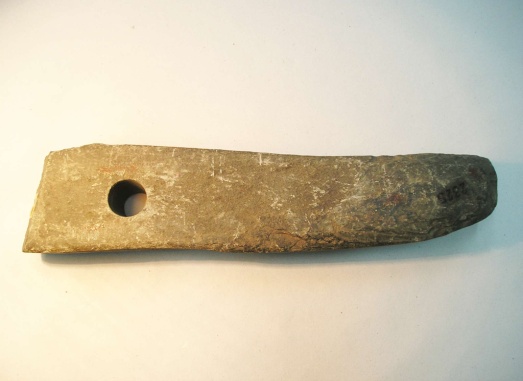 motyka
DNES
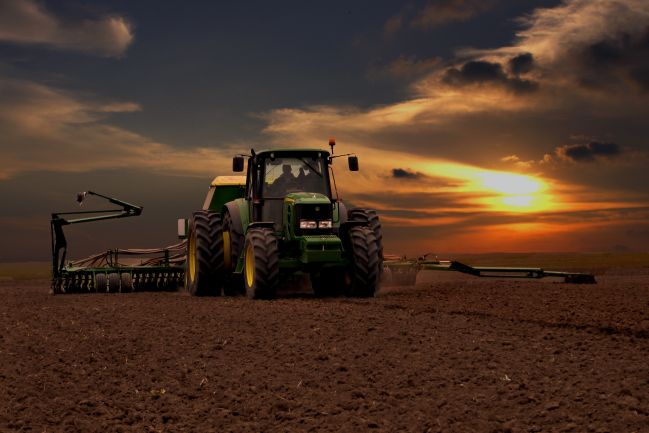 motyky a sekery
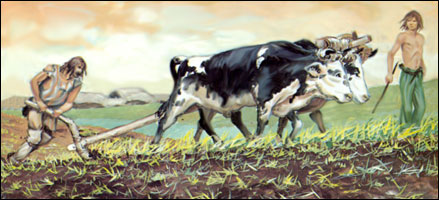 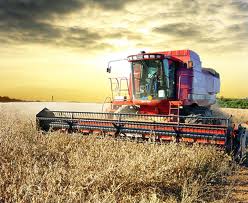 Trojpoľný systém
používaný v Európe od 8./12. stor.;
nahradil dvojpoľný systém (pôda sa rozdelila na 2 časti: 1. plodiny, 2. sa nechala ležať úhorom (lúka, pasenie dobytka, oviec);
pôda je delená na 3 časti: 1. jariny,               2. oziminy, 3. úhor).
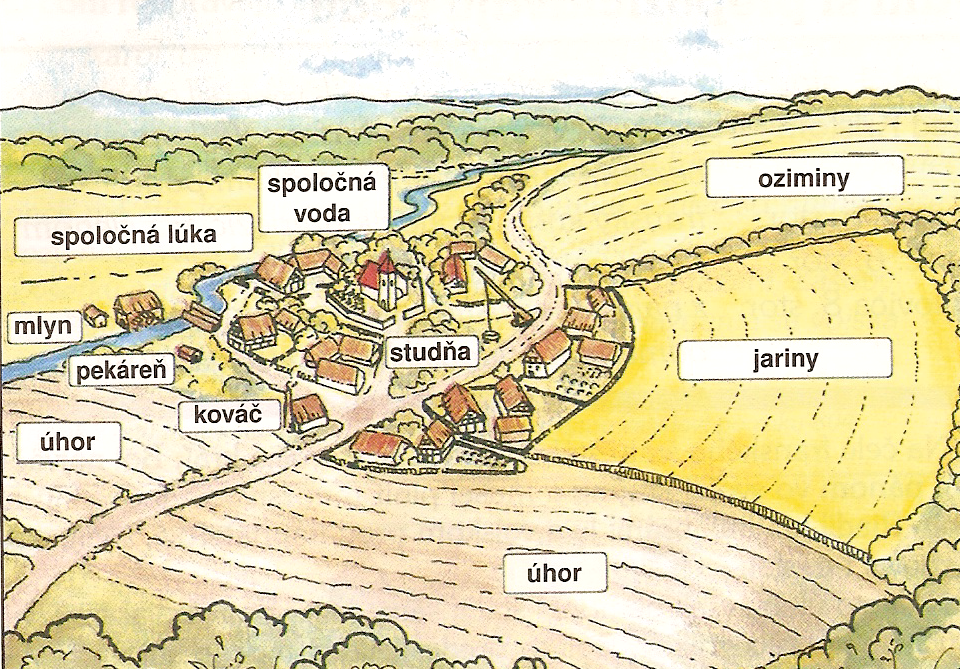 Roľník v minulosti a dnes
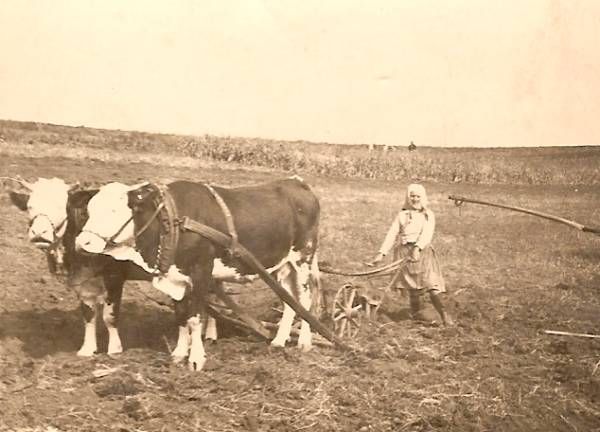 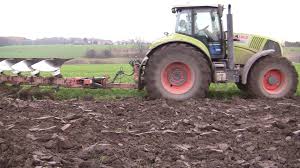 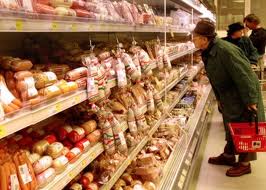 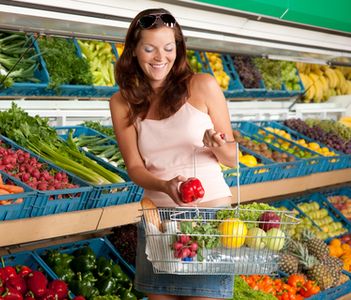 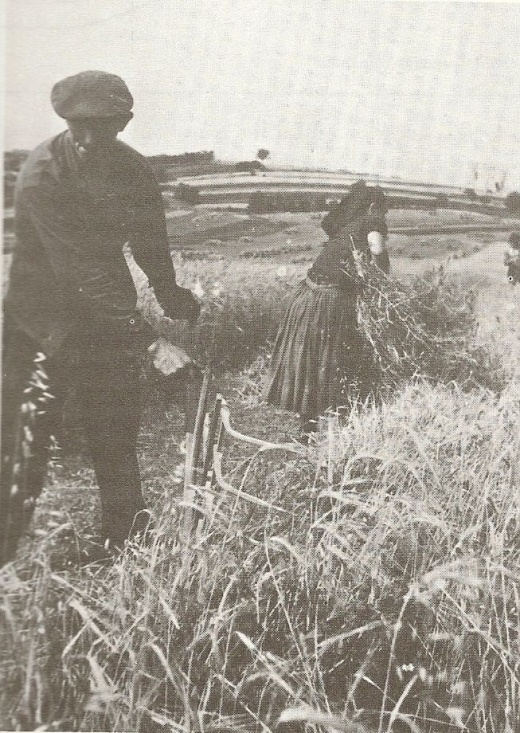 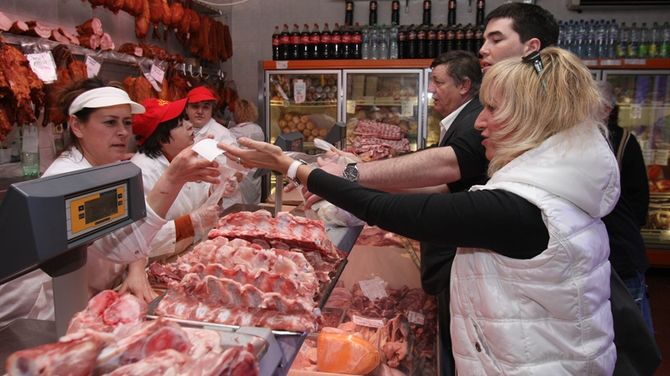 Remeselník
vznikli z roľníkov (nevyrábali nástroje len pre seba, ale aj pre iných);
„Remeslo má zlaté dno.“ (niektorí zbohatli, stali sa z nich vážení občania);
združovali sa do cechov (chránili ich výrobky, dozerali na kvalitu, cenu, konkurenciu...)
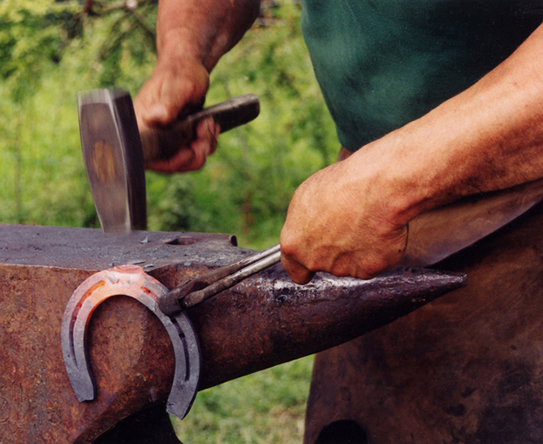 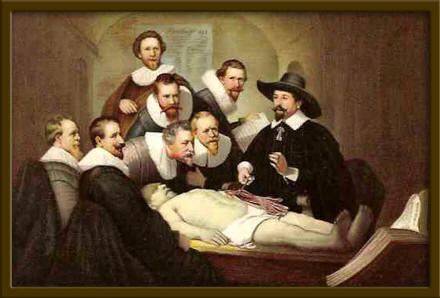 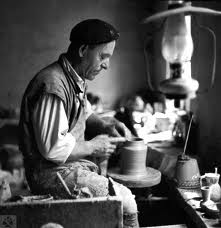 lekárstvo
hrnčiarstvo
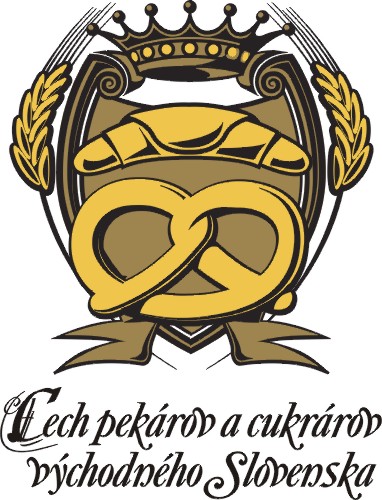 kováčstvo
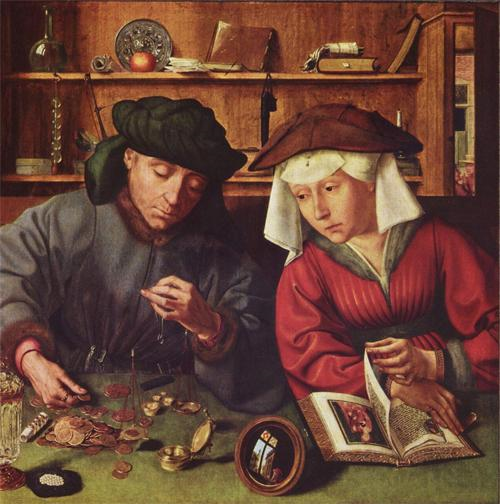 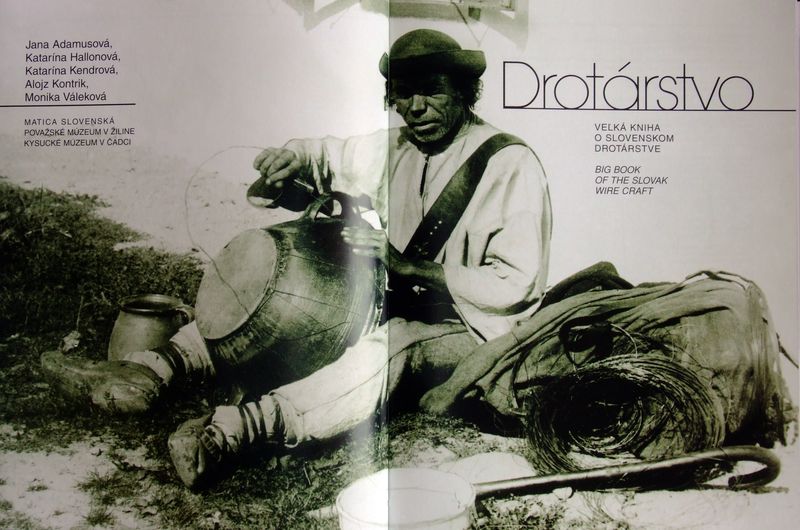 zlatníctvo
Remeselník v minulosti a dnes
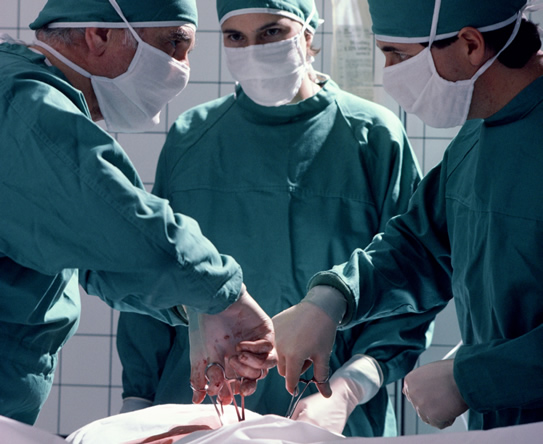 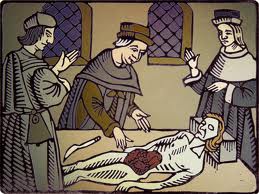 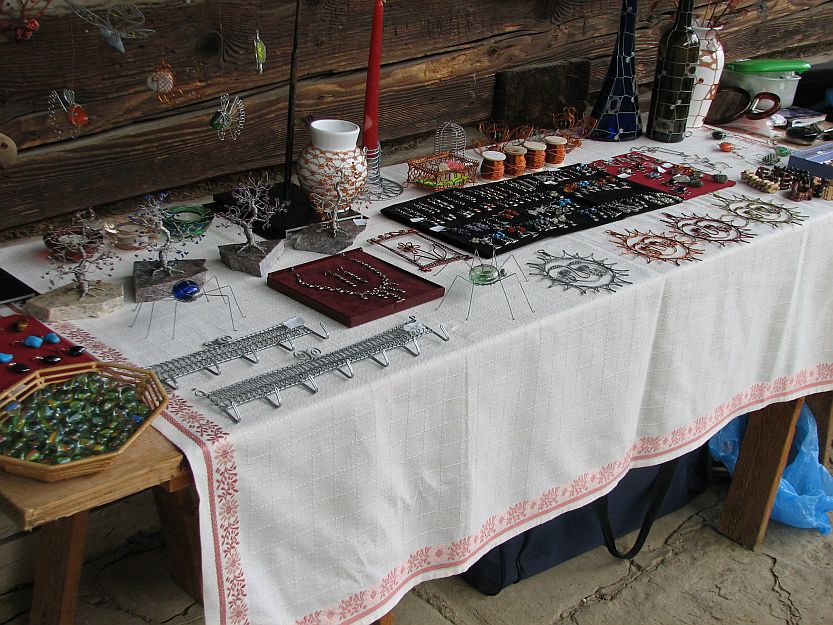 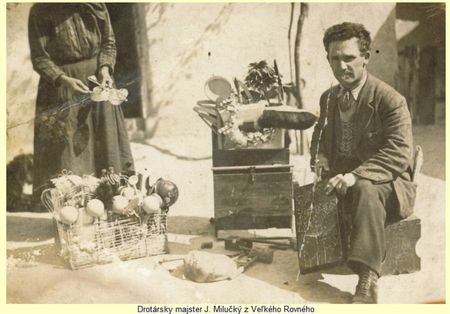 Novšie druhy práce
nástup strojovej výroby => vznik tovární (robotníci v priemysle)
súčasnosť – ľudí nahrádzajú roboty v závodoch
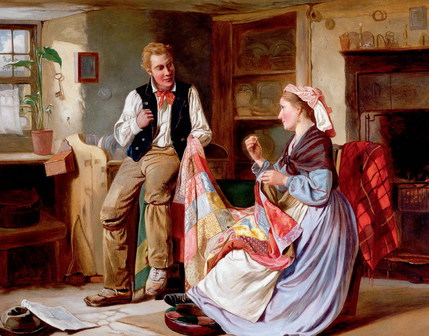 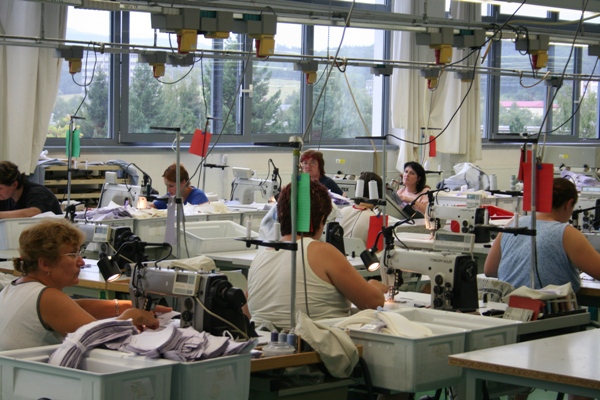 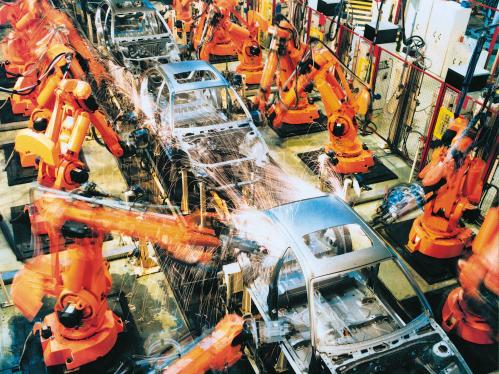 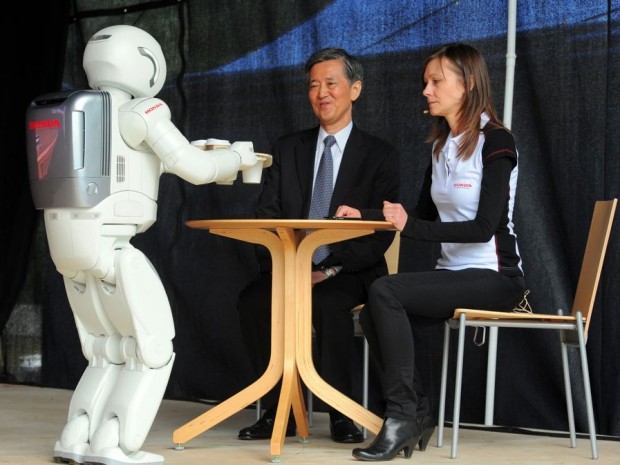 http://www.youtube.com/watch?v=NZngYDDDfW4
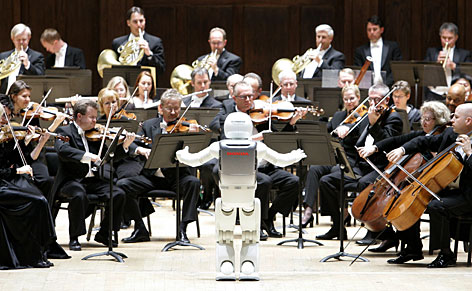 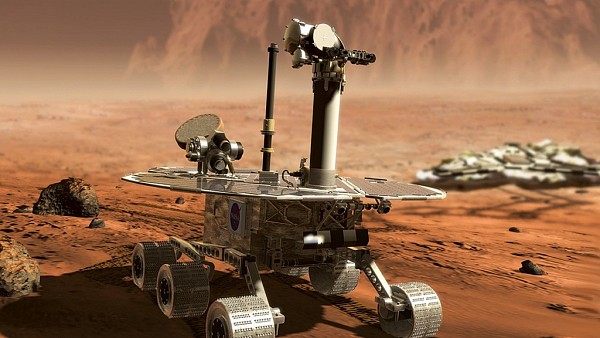 Detská práca
v minulosti museli deti často pracovať;
dôvody: 1. chudoba (rodičia nestačili uživiť rodinu), 2. zachovanie remesla v rodine;
 deti z bohatých rodín mohli študovať.
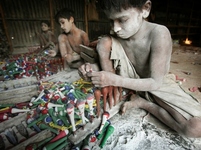 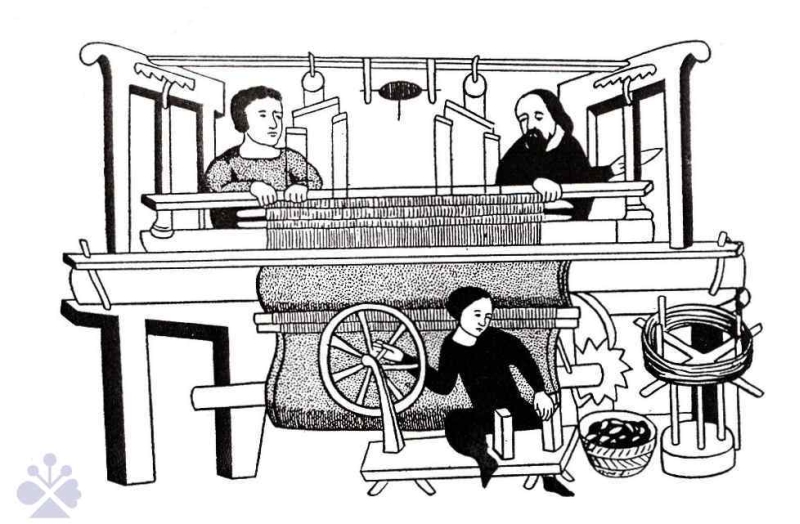 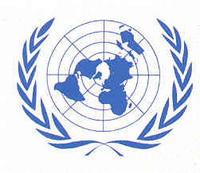 Chráni práva detí, ktoré sú zapísané v Dohovore o právach dieťaťa (1989, podpísalo ho 61  členských štátov OSN -  postupne ho prijalo všetkých 193 členských štátov OSN)
Článok 32
Máš právo na ochranu pred prácou na miestach alebo v podmienkach, ktoré by mohli uškodiť tvojmu zdraviu alebo prekážať tvojmu vzdelávaniu. Ak na tvojej práci niekto zarába, mal/a by si dostať spravodlivo zaplatené.

Dieťa má právo na ochranu pred prácou, ktorá ohrozuje jeho zdravie, výchovu alebo rozvoj. Štát musí stanoviť najnižšiu vekovú hranicu pre vstup do zamestnania a určiť pracovné podmienky.
Článok 38
Máš právo na ochranu v časoch vojny. Ak ešte nemáš pätnásť rokov, nesmieš byť v armáde                             ani sa zúčastňovať bojov.

Žiadne dieťa mladšie ako 15 rokov nesmie byť povolané do ozbrojených síl. Štáty musia tiež zabezpečiť ochranu a starostlivosť o deti, ktorých sa ozbrojený konflikt dotkne, podľa príslušných medzinárodných zákonov.
Deti v iných častiach sveta a u nás
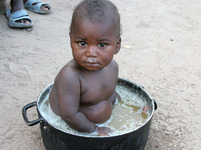 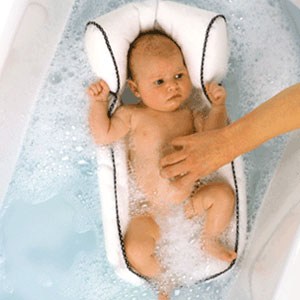 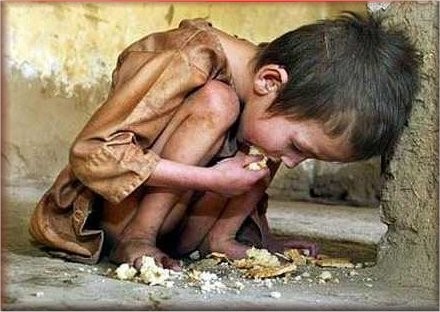 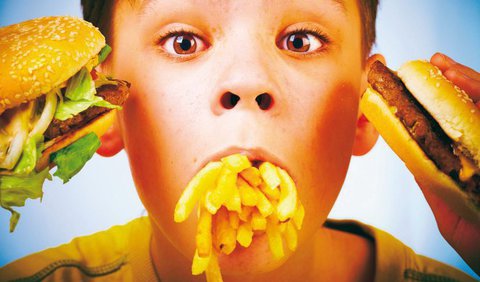 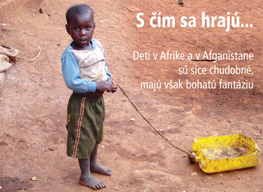 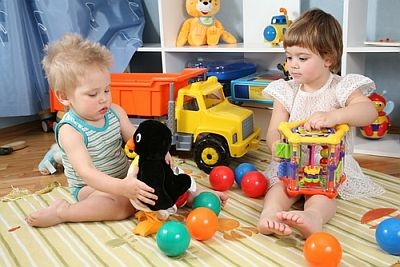 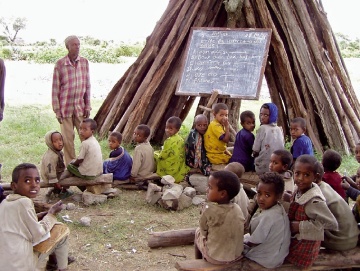 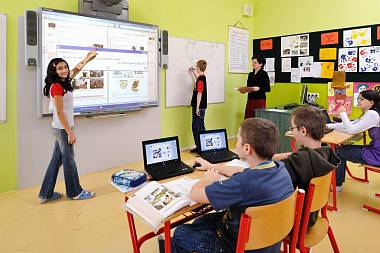 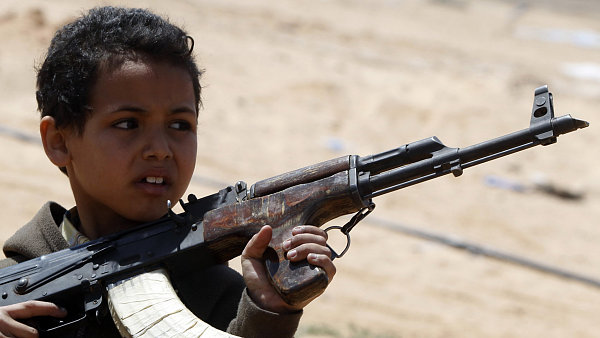 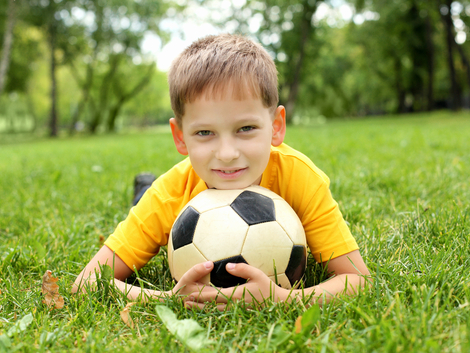 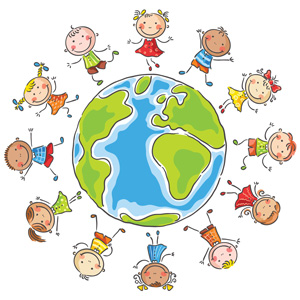 Práca, detská práca
Ak chcel človek prežiť, musel pracovať. Medzi prvé profesie patrili zberači, lovci, roľníci, remeselníci.
Roľníci využívali trojpoľný systém (pole malo 3 časti: 1. jariny, 2. oziminy, 3. úhor – nič sa nepestovalo).
Remeselníci vzišli z roľníkov, nevyrábali nástroje a výrobky už len pre seba, ale aj pre iných. Združovali sa v cechoch.
Neskôr ľuďom pomáhali stroje, robotníci začali pracovať v továrňach. Dnes sa využívajú roboty.
Pracovali nielen dospelí, ale často i deti (boli chudobní, alebo chceli zachovať remeslo v rodine). 
Dodnes sa deti zneužívajú na ťažkú prácu alebo ich učia bojovať (Afrika, Ázia, Stredná a Južná Amerika). Detské práva chráni organizácia OSN Unicef.